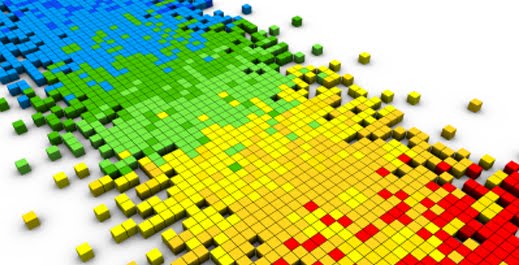 Cálculo Numérico
Prof. Guilherme Amorim
22/10/2013
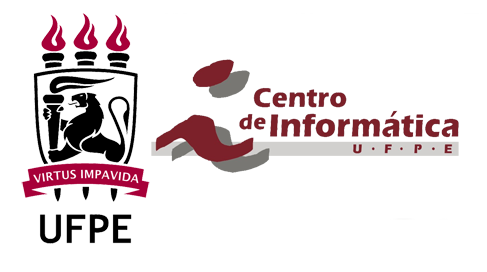 Aula 1 – Apresentação
Ariane 5 (4/6/1996)
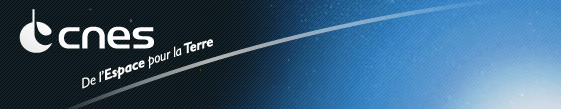 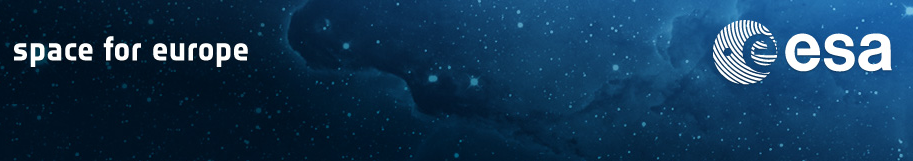 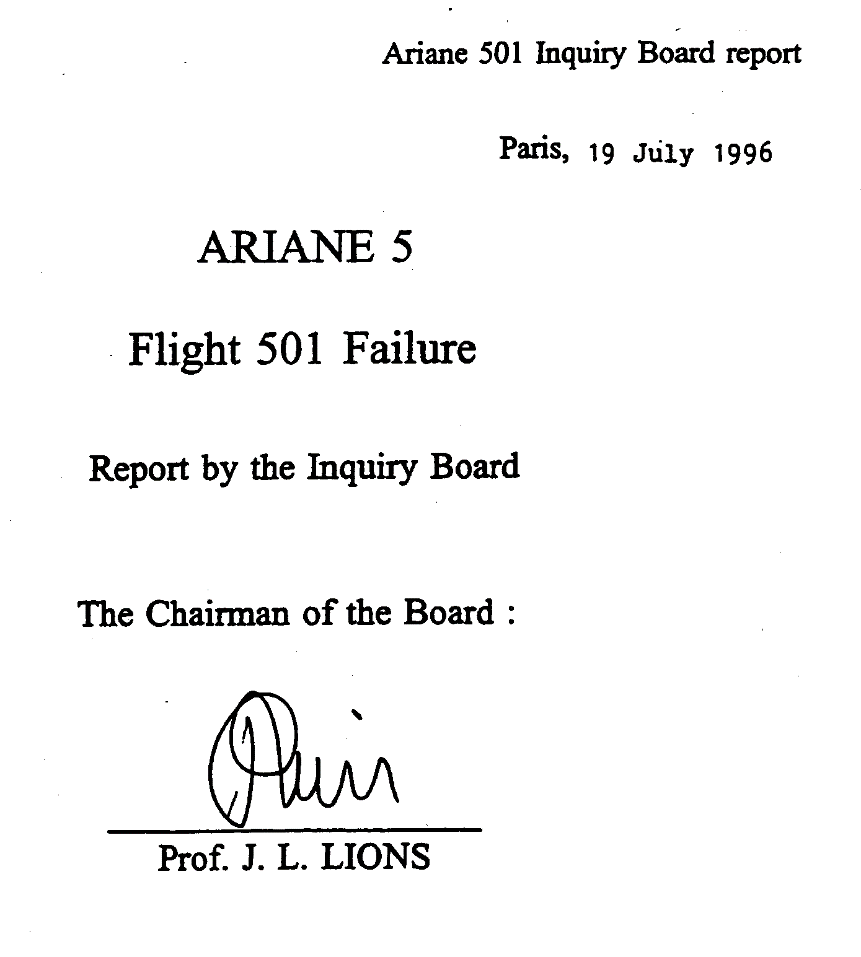 http://esamultimedia.esa.int/docs/esa-x-1819eng.pdf
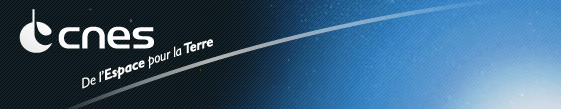 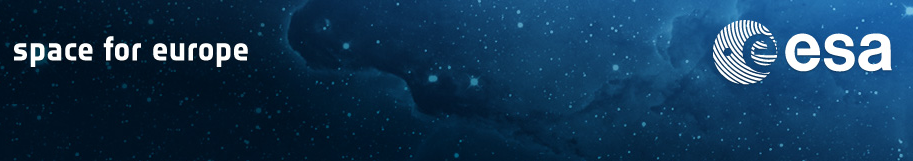 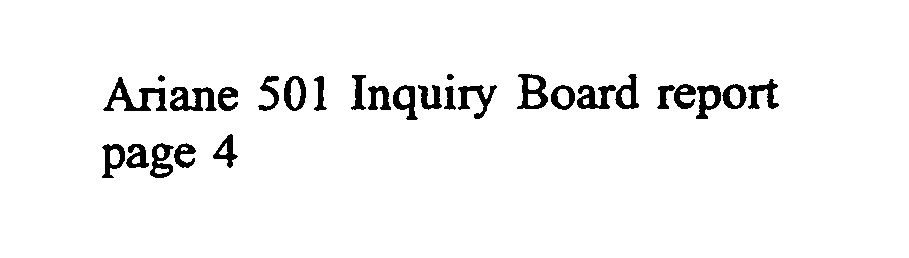 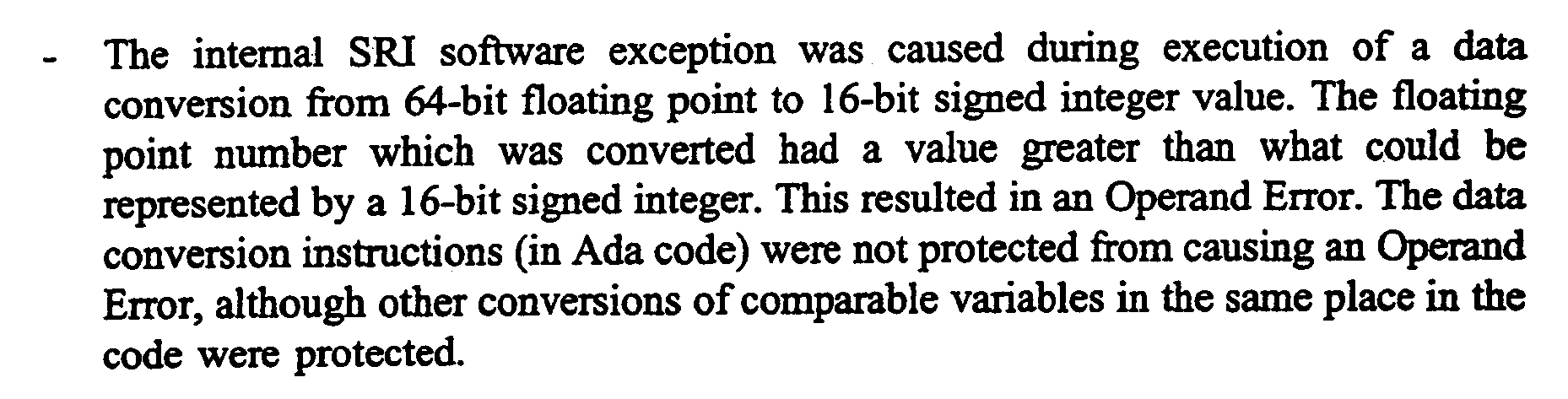 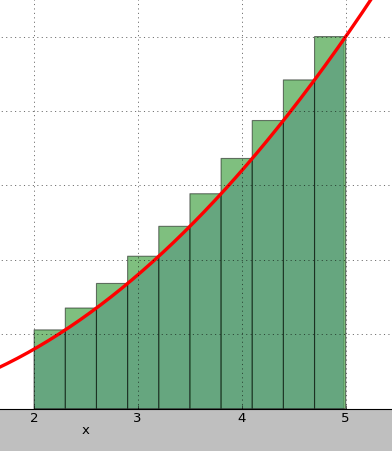 OK... Mas e o que é o Cálculo Numérico?
Conjunto de métodos utilizados para obtenção do resultado de problemas matemáticos através de aproximações.
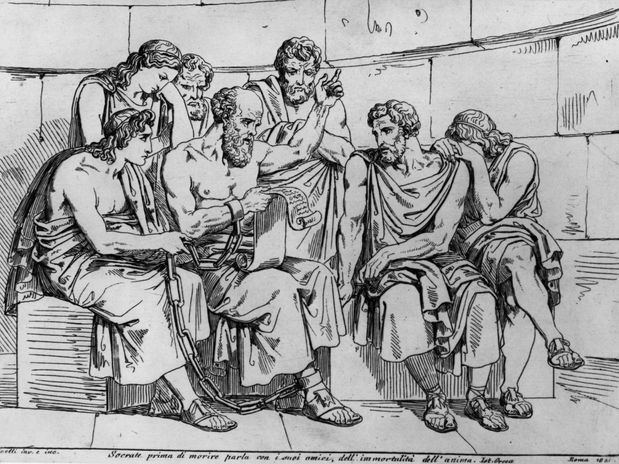 Conjunto de métodos utilizados para obtenção do resultado de problemas matemáticos através de aproximações.
Um pouco de filosofia...
Problema Físico
Modelo Matemático
Solução
Modelagem
Resolução


Conversão
Arredondamento
Truncamento
...
Exercício
Calcular a integral abaixo:
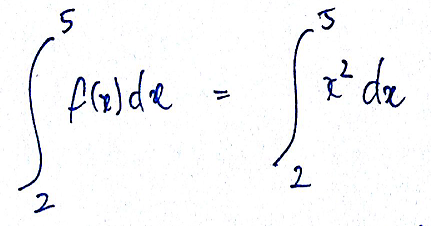 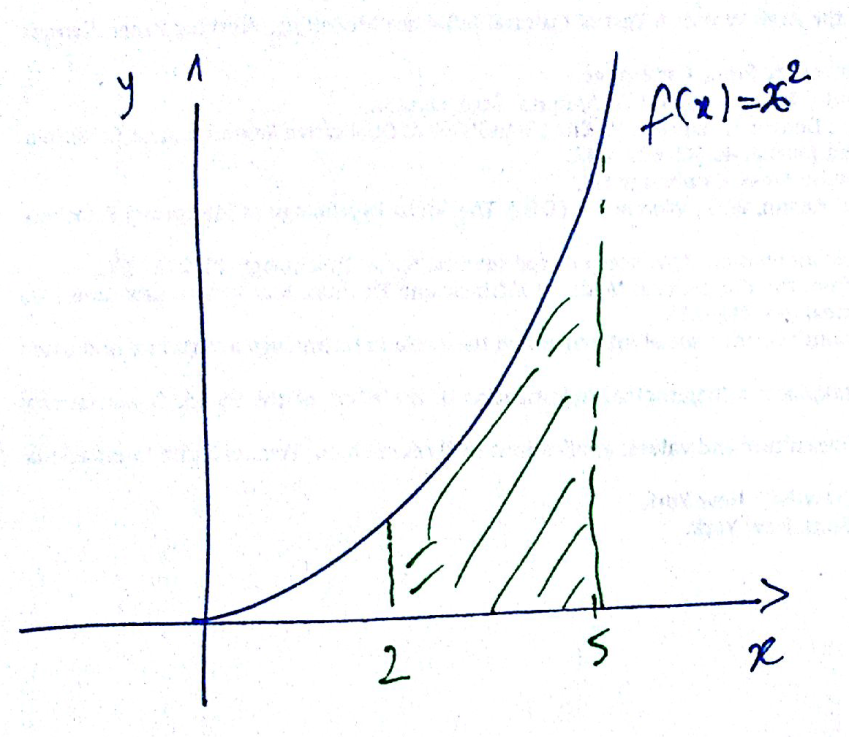 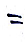 Resposta
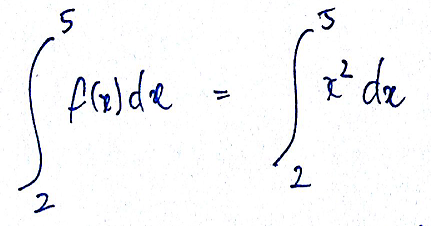 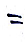 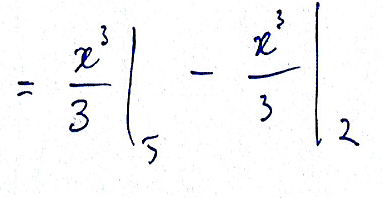 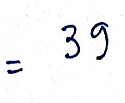 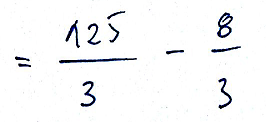 Que outra forma teríamos de resolver esse problema?
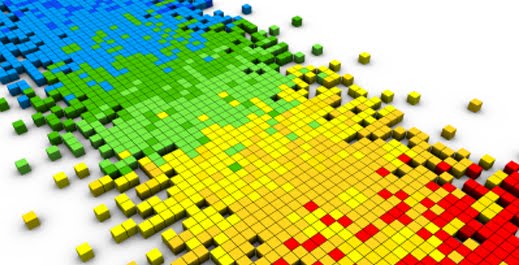 Contínuo ---> Discreto
Consideramos retângulos como aproximações...
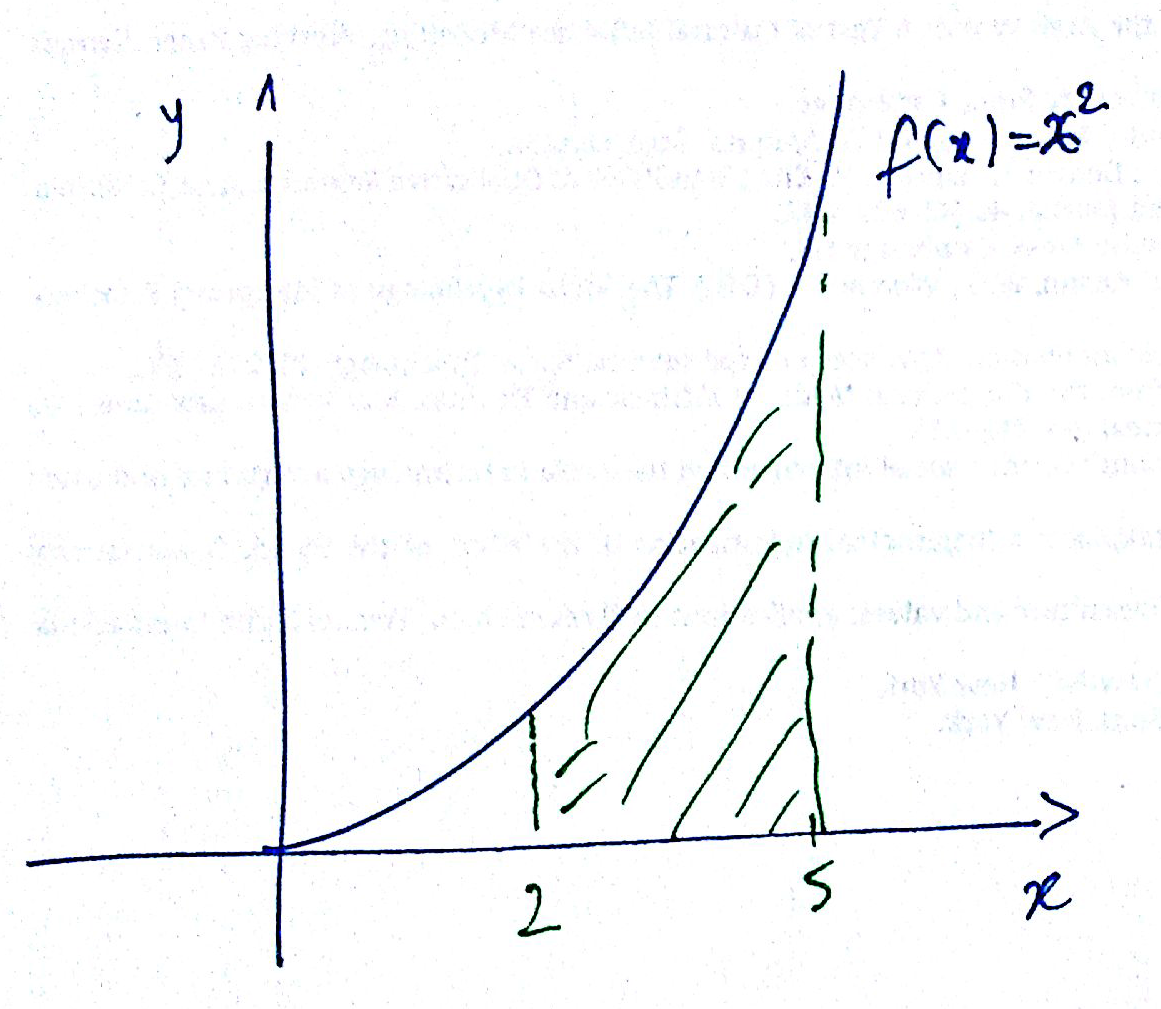 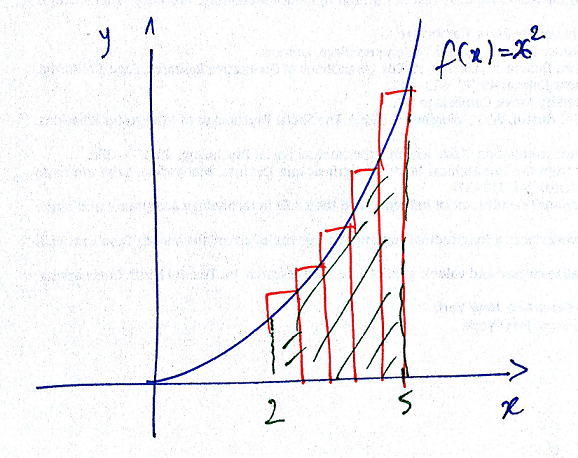 Resultados...
Cálculo Numérico trabalha com aproximações
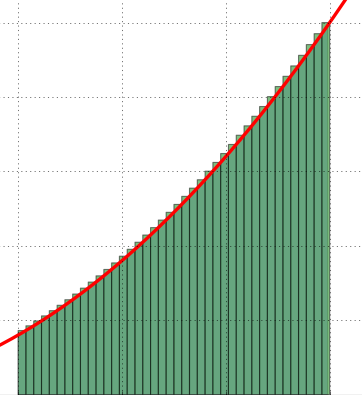 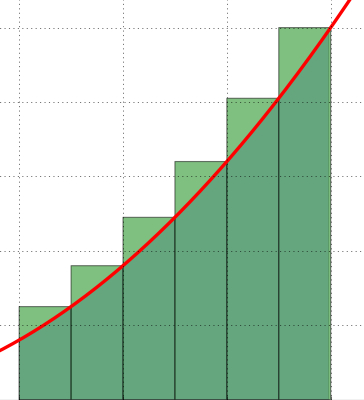 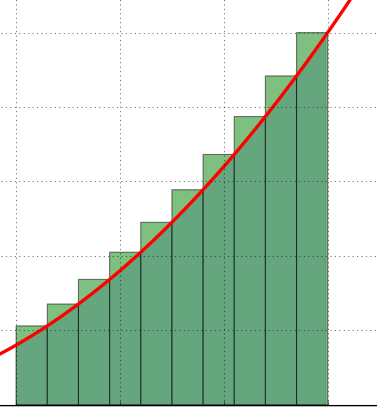 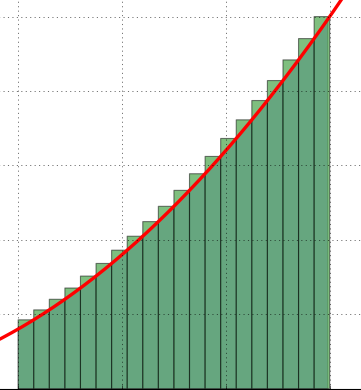 “Tecnicamente errado” mas bom o suficiente
O que veremos neste curso?
Resolução de problemas matemáticos através de métodos numéricos.
Que problemas?
Zeros de função
Sistemas de Equações Lineares
Ajustamento
Interpolação
Integração Numérica
E por onde começamos?
Representação de número no computador.
Referência Bibliográfica
Veremos os capítulos 1a 6 do livro.
Vendido na Editora Universitária por R$ 25,00
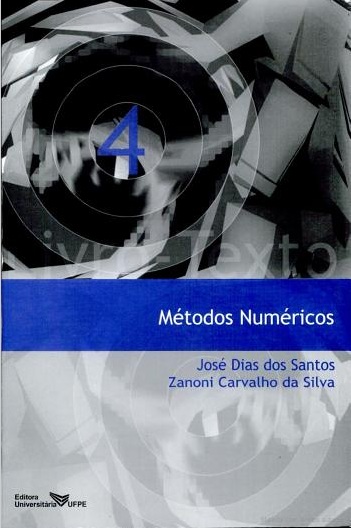 Referências complementares
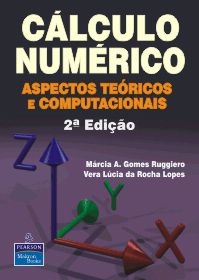 Avaliação
2 provas (2EE e 3EE)
Cap. 1, 2, 3 e 4
Cap. 5 e 6
1 Projeto
Sobre o Projeto
Grupo de no máximo 5 pessoas
Como será avaliado?
50% apresentação
25% código
25% relatório
Vale 30% da primeira prova
Importante: A segunda chamada substituirá umas das provas, mas não o projeto.
Comunicação
Site
https://sites.google.com/cin.ufpe.br/if215-calculo-numerico-ufpe/
Lista de e-mails
https://groups.google.com/d/forum/calculonumerico_t2_t7
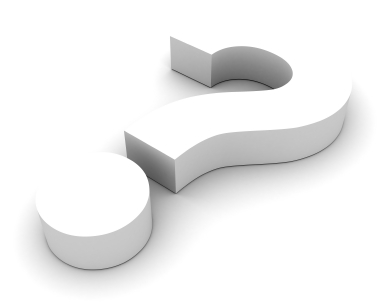